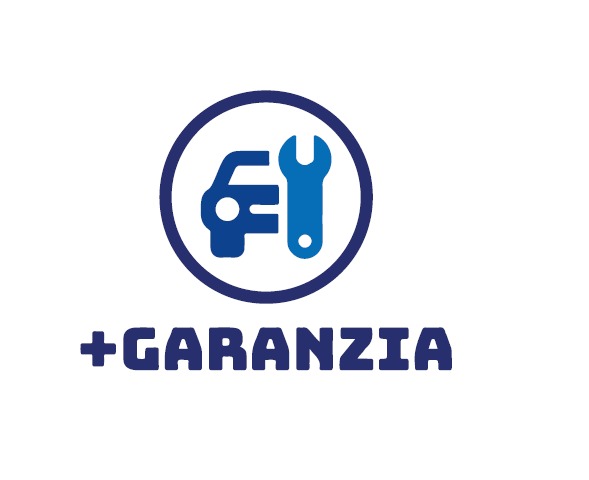 Presentazione Progetto
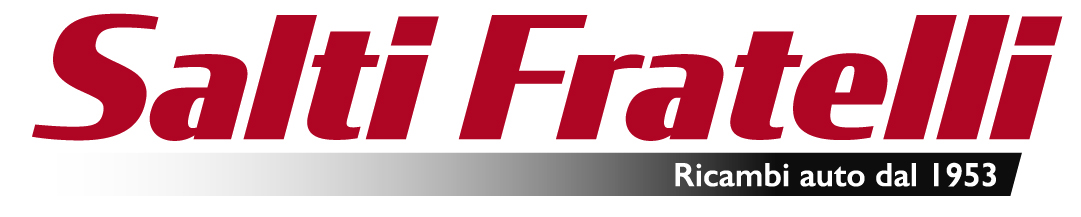 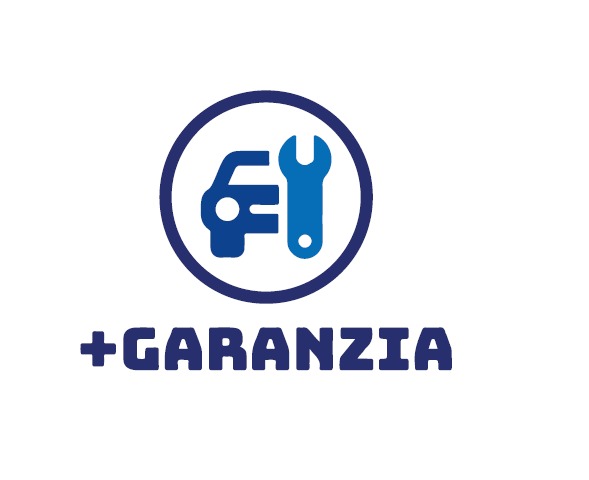 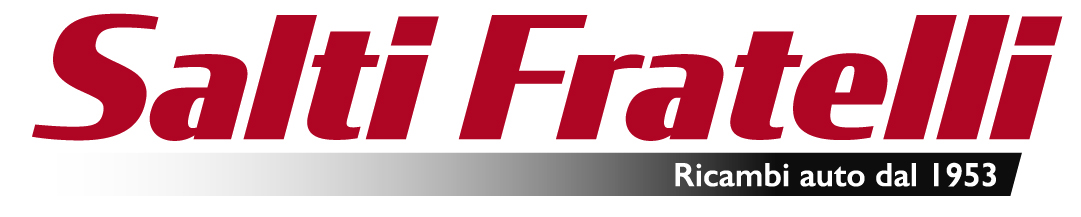 Problemi rilevati sulla rete di distribuzione del ricambio.

La garanzia in tutta la filiera è di soli 12 mesi mentre la garanzia che dobbiamo prestare al consumatore è di 24 mesi.

Il ripristino del difetto in garanzia è un lavoro che comporta un danno economico per il professionista (mano d’opera e ricambio).

Gestione del guasto farraginosa anche a causa delle regole (non poche e non sempre chiare) che regolano il diritto alla garanzie legale di conformità.
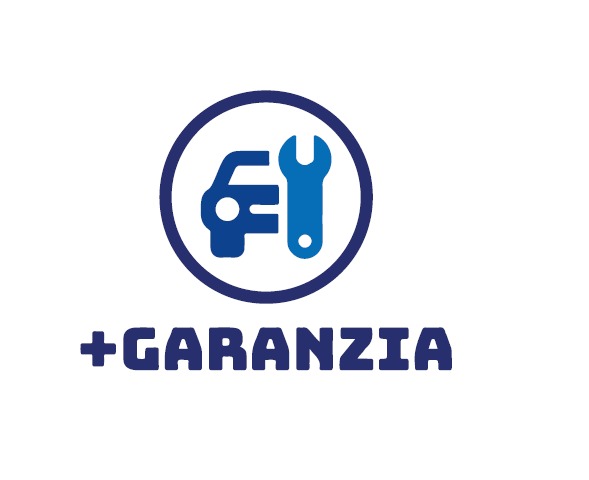 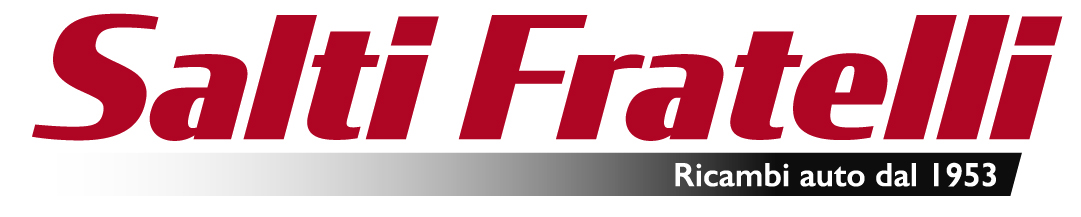 I quattro obiettivi che il progetto sta realizzando.

Creare una garanzia di rete dedicata alla filiera distributiva del ricambio.

Risolvere il problema (irrisolvibile) della garanzia legale nei rapporti BtoB.

Puntare su un servizio di assistenza più efficiente di quello offerto dalla rete ufficiale.
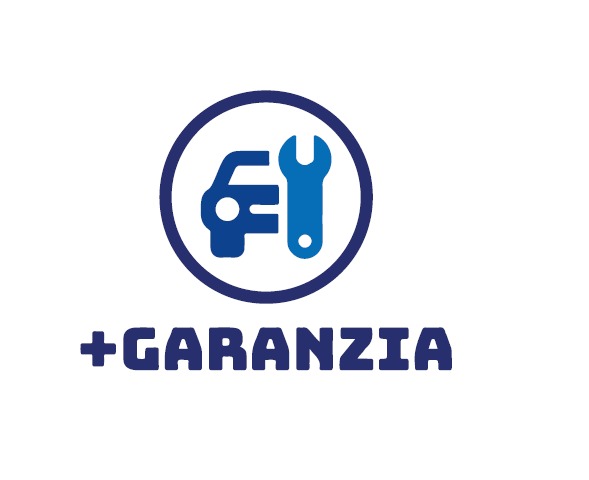 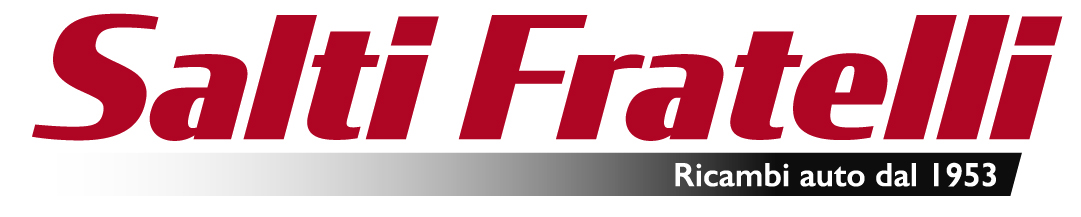 Problemi dati dall’applicazione delle norme.

Norme in materia di garanzia:
Lavorazioni: 12 mesi di garanzia ex artt. 2.224 e ss. Codice civile;
Sostituzione ricambio nuovo: 24 mesi di garanzia ex artt. 128 e ss. Codice del consumo;
Sostituzione ricambio usato: 24 mesi di garanzia ex artt. 128 e ss. Codice del consumo;
Sostituzione ricambio nuovo o usato fornito dal cliente: 12 mesi di garanzia ex artt. 2.224 e ss. Codice civile;
Su tutte le lavorazioni l’officina è tenuta a prestare una garanzia aggiuntiva per danno da prodotto difettoso ex art. 114 del Codice del consumo
Lavorazioni nel rapporto BtoB: 12 mesi di garanzia ex artt. 2.224 e ss. Codice civile;

Il ticket +GARANZIA può essere attivato su ciascuna di queste lavorazioni!
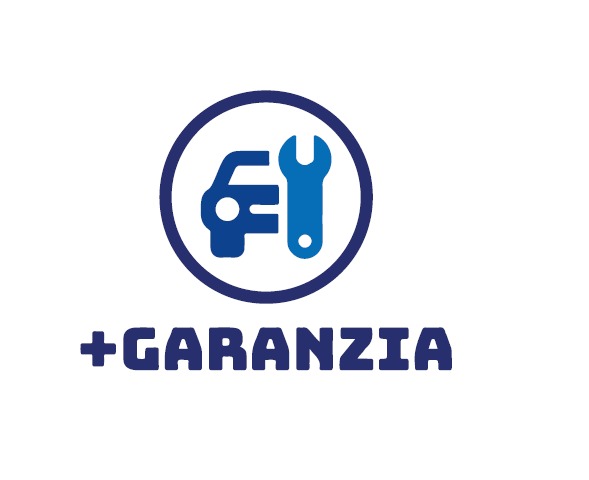 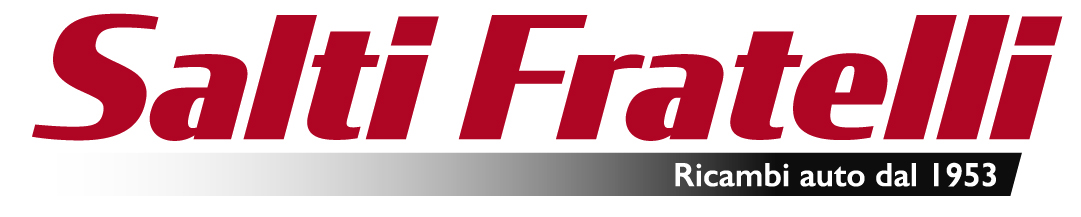 +GARANZIA: Come funziona?


1)Alla vendita del ricambio, il ricambista attiva il processo (solo sul singolo ricambio ad eccezione dei kit) inserendo targa e codice prodotto sull’ APP +GARANZIA o sul portale.

2)In caso di guasto, l’officina che ha effettuato la prima lavorazione, o il ricambista che ha venduto la componente, possono aprire il sinistro con una comunicazione telefonica attraverso il numero dedicato messo a disposizione da For Dealer o attraverso e-mail.

3)L’officina trasmette il preventivo di riparazione con gli importi contrattualmente previsti

4)Per ogni preventivo For Dealer si riserva il diritto di richiede i documenti fiscali di acquisto e di montaggio del ricambio. I preventivi per i quali non saranno presentati i documenti fiscali suddetti, non saranno presi in carico.

5)For Dealer, verificata la regolarità del preventivo, autorizza l’intervento di riparazione. 

6)L’officina procede alla lavorazione e al ripristino della conformità

7)For Dealer effettua il pagamento afferente alla lavorazione di ripristino attraverso bonifico a max 30 gg dalla ricezione della fattura allo SDI dell’officina e/o del ricambista.
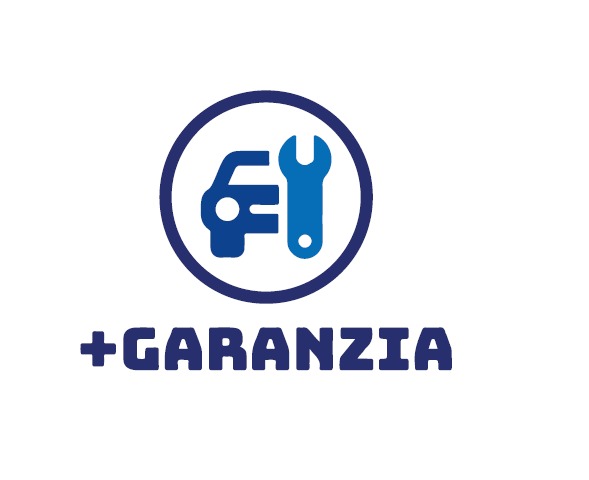 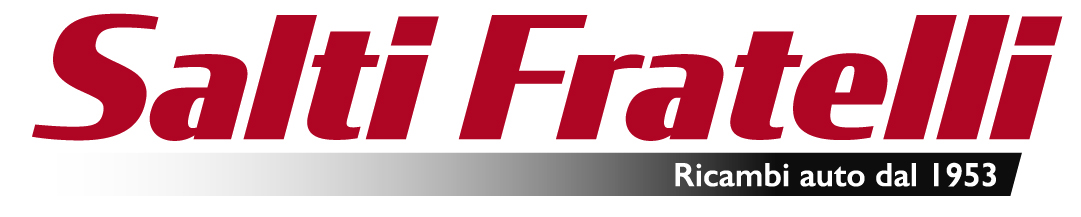 Estratto «Regolamento +GARANZIA» e FAQ.

In caso di difetto in garanzia, la refusione delle spese di riparazione prevede il prezzo del ricambio/i e la mano d’opera così come da accordi contrattuali con la Committenza.
A) Costi riconosciuti per la manodopera
	• Nord Italia = € 42,00 + IVA (Piemonte, Valle d’Aosta, Lombardia, Liguria, Triveneto ed 		Emilia-Romagna)
	• Centro Italia = € 39,00 + IVA (Toscana, Umbria, Lazio, Marche ed Abruzzo)
	• Sud Italia e Isole = € 36,00 + IVA (Molise, Campania, Basilicata, Puglia, Calabria, Sicilia e 	Sardegna).
B) Costo del ricambio con sconto MINIMO del 35% rispetto al listino o comunque, in assenza di listino, al costo di acquisto dell’officina.
C) Nel più rigoroso rispetto di quanto stabilito dalle norme, non sono riconosciuti i costi relativi ai prodotti soggetti ad usura come, ad esempio, olio e liquidi salvo che non siano stati oggetto della riparazione .
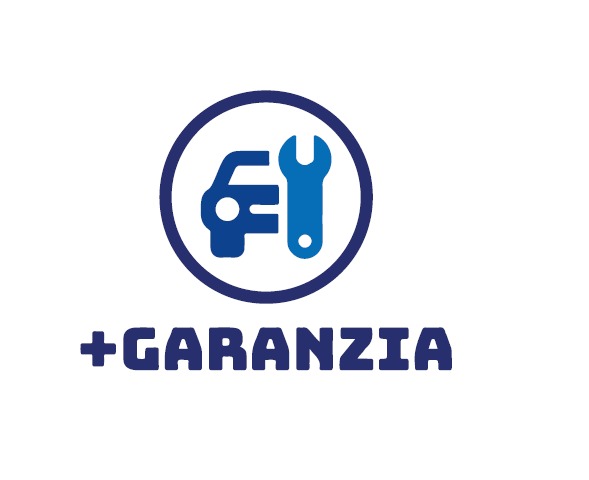 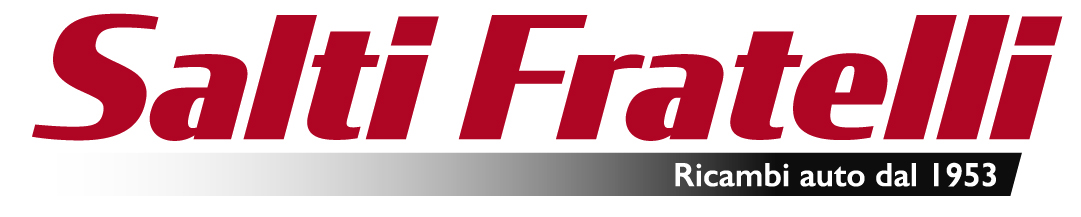 Servizi inclusi nel ticket +GARANZIA
Copertura di tutte le spese di ripristino della conformità: sia del prodotto difettoso che dei danni collaterali del prodotto difettoso
Garanzia di 24 mesi su tutte le lavorazioni;
Gestione totale del guasto: dalla prima segnalazione fino al ripristino del difetto;
Assicurazione per danno da errore professionale (in questo caso è prevista una franchigia di euro 500,00) servizio prestato in collaborazione con AXA Assicurazioni.
Soccorso stradale verso l’officina di primo ricovero ovvero presso l’officina della rete più vicina. Il servizio di trasporto comprende 4 volte per singolo cliente in due anni di garanzia ed è realizzato grazie alla collaborazione tra FD e Europe-Assistance;
Gestione preventivo di riparazione: autorizzazione entro 48 ore dalla segnalazione salvo perizia (obbligatoria in caso di danno ex art. 114 e in caso di errore professionale);
Gestione costo di riparazione con bonifico entro 30 giorni dalla fattura di riparazione;
Copertura dei costi peritali (eventuale) sul prodotto difettoso.
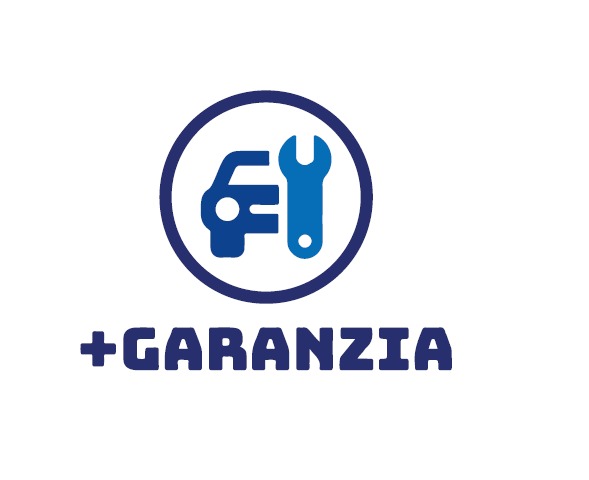 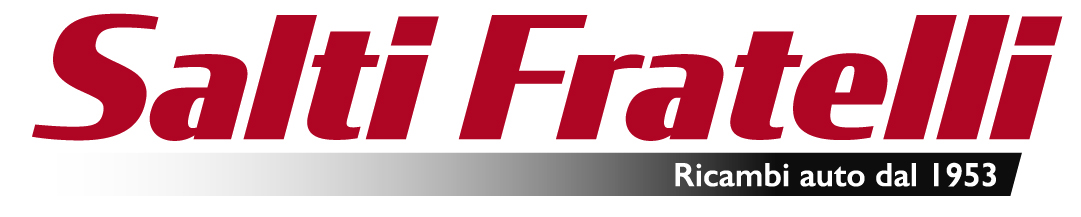 Il ticket Evo segue il ricambio, quindi in caso di guasto saranno coperti tutti i costi di ripristino afferenti quel singolo ricambio. In caso di più lavorazioni andranno attivati più ticket. 
Attivazione più veloce il ricambista potrà accedere all’APP +GARANZIA, inserisce il numero di targa della vettura e il codice prodotto (basta inquadrare il codice prodotto) e il ticket è attivo.